遵义市播州区人民医院    产科
孕期远离艾梅乙
单击此处添加副标题
汇报人：WPS
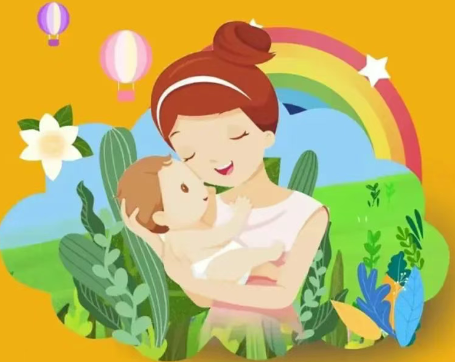 孕期是每个女性生命中最为特殊的时期，不仅关乎着母亲自身的健康，更直接关系到胎儿的安全与未来。在这一时期，特别需要警惕并远离一些传染性疾病，其中艾滋病（艾）、梅毒（梅）和乙肝（乙）更是需要重点防范。本文将详细科普孕期如何远离艾梅乙，以保障母婴健康。
认识艾梅乙
艾滋病、梅毒和乙肝是三种具有传染性的疾病，它们都可以通过母婴传播的方式影响到胎儿的健康。艾滋病是一种由人类免疫缺陷病毒（HIV）引起的疾病，会破坏人体的免疫系统；梅毒是由梅毒螺旋体引起的一种性传播疾病，对胎儿的生长发育有着极大的危害；乙肝则是由乙型肝炎病毒引起的肝炎，同样可以通过母婴传播给胎儿。
孕期感染艾梅乙的危害
艾 滋 病孕期感染艾滋病，病毒可能通过胎盘、分娩时或母乳喂养等途径传播给胎儿。感染艾滋病病毒的胎儿可能面临宫内生长受限等风险，甚至可能夭折。此外，孕妇感染艾滋病还可能引发早产、流产等并发症。
梅 毒孕期感染梅毒可能导致胎儿出现先天性梅毒，表现为皮肤损害、骨骼异常、神经系统受损等症状。梅毒感染还可能引发早产、死胎等严重后果，对母婴健康构成严重威胁。
乙 肝孕期感染乙肝，病毒可能通过胎盘、产时及产后等途径传播给胎儿。感染乙肝病毒的胎儿可能出现肝功能异常、黄疸等症状，甚至可能发展为慢性乙肝，影响终身健康。此外，孕妇感染乙肝还可能增加早产、流产等风险。
如何预防孕期感染艾梅乙
01：早期筛查孕前提倡婚检，孕期务必按规范产检，倡导配偶同时检测，做到早发现、早预防、早治疗。孕妈们应该主动在孕12周前到医疗保健机构建册，并进行艾滋病、乙肝和梅毒的咨询和筛查。         
→ 若筛查结果阴性，应定期产检，避免高危行为，减少母婴传播疾病的机会。
→ 若筛查结果阳性，应尽早干预治疗。
如何预防孕期感染艾梅乙
02   孕期干预孕前发现感染了“艾梅乙”的孕妈，怀孕后无需过度紧张，应于第一时间至相关医疗机构进行咨询和综合评估。我院已开设早孕门诊，可以为孕妈们，提供病情监测与评估、规范用药、安全助产与科学喂养等“一站式”咨询与治疗服务。要相信经过科学规范的母婴阻断，孩子感染“艾梅乙”的概率可以大大降低。
如何预防孕期感染艾梅乙
艾滋病的预防措施：
所有怀孕的女性都应在怀孕前或孕早期进行艾滋病检测，及时了解自身状况。一旦检测为阳性，整个孕期、产时及产后都应在医生指导下，按时服用抗病毒药物，同时接受CD4细胞计数和病毒载量监测，尽量将病毒载量控制到检测不出（低于检出线）的水平。孕晚期与医生沟通，选择合适的分娩方式，并确保在医院待产。宝宝出生后，应在出生后6小时内服用抗病毒药物，并于48小时内、6周和3个月时分别采血进行婴儿艾滋病感染早期诊断检测，如检测结果为阴性，则到孩子满12、18个月时进行艾滋病抗体检测。指导孕妈妈合理、科学的喂养方式。
如何预防孕期感染艾梅乙
梅毒的预防措施：
所有孕妇都应进行梅毒筛查，确保早期发现和治疗。如被诊断为梅毒，需尽早、足疗程治疗，首选苄星青霉素。若妈妈孕期已接受规范治疗和随诊，会对宝宝进行查体和TPPA及RPR检测，根据检测的结果再进行下一步的阻断，直到宝宝1岁半即可；对孕期未接受规范性治疗的孕产妇所生儿童提供预防性治疗。感染者伴侣同样需要检测和治疗，以避免再感染。
一旦发现感染，即刻开始治疗，可选择以下任意一种药物。

1.苄星青霉素240万单位，分两侧臀部肌内注射，每周1次，连续3次为1个疗程对周打。

2.普鲁卡因青霉素G，80万单位/日，肌内注射，连续15日为1个疗程。1.若没有青霉素，可用头孢曲松，1g/日，肌内注射或静脉给药，连续10日为1个疗程；

3.青霉素过敏者：可用红霉素治疗（禁用四环素、多西环素），红霉素每次500mg，每日4次，口服，连服15日为1个疗程。
1. 孕早期发现的感染孕妇，应于孕早期和孕晚期各进行1个疗程的治疗，共2个疗程。

2. 孕中、晚期发现的感染孕妇，应立刻给予2个疗程的治疗，2个治疗疗程之间需间隔4周以上（最少间隔2周），第2个疗程应当在孕晚期开始，最好在分娩前一个月完成。

 3. 临产时发现的感染孕产妇，也要立即给予1个疗程的治疗。

4. 治疗过程中复发或重新感染者，要追加1个疗程的治疗。

5. 既往感染的孕产妇，也要及时给予1个疗程的治疗
出现以下情况之一，要从再次治疗开始时间起重新计算治疗疗程！

1.     苄星青霉素治疗期间，若中断治疗超过1周；

2.     或改用其他方案进行治疗；

3.     普鲁卡因青霉素治疗，每个疗程治疗期间遗漏治疗1日或超过1日。

4.     每月做1次非梅 毒 螺 旋 体抗原血清学试验定量检测，观察滴度变化，判断有无复发或再感染。

5.     随访过程中，如果非梅 毒 螺 旋 体抗原血清学试验滴度上升或结果由阴转阳，则判断为再次感染或复发，应当立即再开始1个疗程的梅*毒治疗。

6.    感染孕产妇分娩前必须进行非梅 毒 螺 旋 体抗原血清学试验定量检测。
如何预防孕期感染艾梅乙
乙肝的预防措施：
注射乙肝疫苗是预防乙肝的最有效的方法，未感染乙肝的育龄妇女如果存在感染风险且抗体为阴性或者弱阳性时建议加强乙肝疫苗的接种。孕期进行乙肝病毒检测，了解自身的感染状态。若孕妇为乙肝携带者，医生会制定合适的治疗方案，减少对婴儿的影响。初诊的妈妈如果出现HBV DNA大于2×105IU/ml,可在孕24周开始抗病毒治疗。不能进行HBV DNA检测或无检测结果的孕产妇，可依据乙肝病毒e抗原阳性结果于妊娠28周开始抗病毒治疗。
妊娠期服用抗病毒药物的孕产妇的停药时机取决于妊娠期间抗病毒治疗的目的：以阻断HBV母婴传播为目的而服用抗病毒药物的孕妇，分娩后检测HBs Ag和HBe Ag 定量，如果HBs Ag和/或HBe Ag水平显著下降，提示抗病毒治疗效果良好，可继续抗病毒治疗。如果HBs Ag和/或HBe Ag水平下降不明显，产后立即停药。以治疗乙肝为目的而服用抗病毒药物的孕妇，产后不能停药，应长期抗病毒治疗。
乙肝感染妈妈所生宝宝，应在出生后12小时内注射乙肝免疫球蛋白和首剂乙肝疫苗，并按规定完成乙肝疫苗全程接种。全程接种后一到两个月及时进行乙肝病毒血清学检测，明确干预效果。
科学喂养
艾滋病感染孕妈所生婴儿：有条件建议完全人工喂养，避免母乳喂养，杜绝混合喂养。若无条件人工喂养，则选择最初6个月纯母乳喂养（挤奶，最好消毒后喂养），积极创造条件，进展改为人工喂养。
梅毒感染孕妈所生婴儿：经过规范治疗后可以实行母乳喂养。未经规范治疗者，暂缓直接哺乳，乳汁经巴氏消毒后可以喂养，待疗程结束后可直接进行母乳喂养。
乙肝感染孕妈所生婴儿：可以进行母乳喂养。即使孕妈是高病毒载量或HBeAg阳性乳头皲裂或者出血，肝功能异常，或者新生儿口腔有溃疡或其他损伤，均不影响母乳喂养。
感谢观看